Welcome to our services
New Lebanon  Church of Christ
We are Simply Christians.
Our Emphasis is Spiritual, Not Material or Social.
We are striving to be The Same Church as Described in The New Testament.
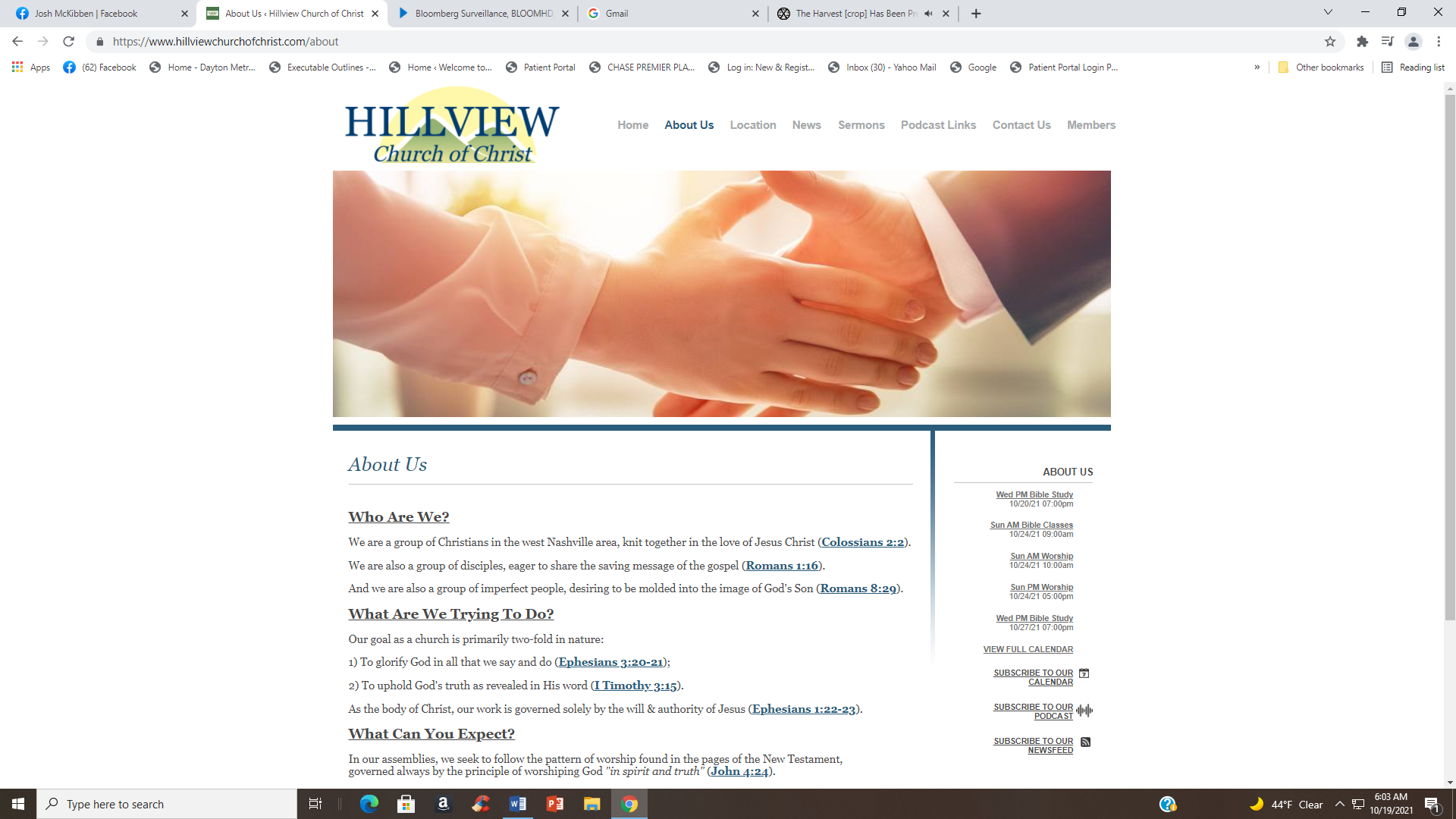 Please Come Back Again
Holy (2) – Characteristics Of A Holy Life
Lev. 19:1 And the LORD spoke to Moses, saying, 2 "Speak to all the congregation of the children of Israel, and say to them: 'You shall be holy, for I the LORD your God am holy.  3 'Every one of you shall revere his mother and his father, and keep My Sabbaths: I am the LORD your God.
Holy (2) – Characteristics Of A Holy Life
Lev. 19:3  I am the LORD your God.
Lev. 19:4 I am the LORD your God.
Lev. 19:10 I am the LORD your God.
Lev. 19:12 I am the LORD.
Lev. 19:14 I am the LORD.
Lev. 19:16 I am the LORD.
Lev. 19:18 I am the LORD.
Lev. 19:25 I am the LORD your God.
Lev. 19:28 I am the LORD.
Lev. 19:30 I am the LORD.
Lev. 19:31 I am the LORD your God.
Lev. 19:32 I am the LORD.
Lev. 19:34 I am the LORD your God.
Lev. 19:36 I am the LORD your God, 
Lev. 19:37 I am the LORD.
newlebanoncoc.com
Holy (2) – Characteristics Of A Holy Life
Introduction (Lev. 19:1–2)
		Religious duties (Lev. 19:2–10)
    Be holy (Lev. 19:2)
1. Honor parents and Sabbath (Lev. 19:3)
2. Has nothing to do with idols (Lev. 19:4)
3. Sacrifices willingly (Lev. 19:5–10)
newlebanoncoc.com
Holy (2) – Characteristics Of A Holy Life
Duty to one’s neighbor (Lev. 19:11–18)
4. Remembers the poor (Lev.19:9-10)
5. Deal honestly with fellowman (Lev. 19:11–12)
6. Do not exploit him (Lev. 19:13–14)
7. Do not hate him (Lev. 19:13–14)
8. Love him as yourself (Lev. 19:17–18)
newlebanoncoc.com
Holy (2) – Characteristics Of A Holy Life
Miscellaneous duties (Lev. 19:19–37)
  9. No mixed breeding (Lev. 19:19–25)
      (distinguish between things that differ)
10. No pagan practices (Lev. 19:26–28)
11. No sacred prostitution (Lev. 19:29–30)
12. No necromancy (Lev. 19:31)
newlebanoncoc.com
Holy (2) – Characteristics Of A Holy Life
Miscellaneous duties (Lev. 19:19–37)
13.	Honor the aged (Lev. 19:32)
14.	Love the stranger (Lev. 19:33–34)
15. No false scales, etc. (Lev. 19:35–36)
16. Closing exhortation (Lev. 19:37)
newlebanoncoc.com
Holy (2) – Characteristics Of A Holy Life
Lev. 19:37 Therefore you shall observe all My statutes and all My judgments, 
and perform them:
I am the LORD.
newlebanoncoc.com
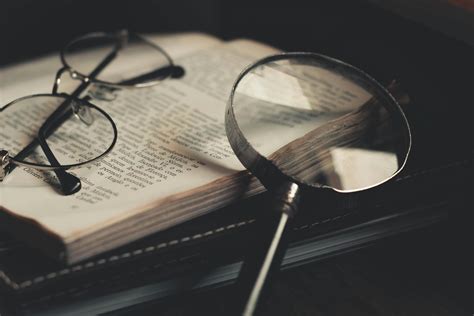 Acts 17:11 These were more fair-minded than those in Thessalonica, in that they received the word with all readiness, and searched the Scriptures daily to find out whether these things were so.